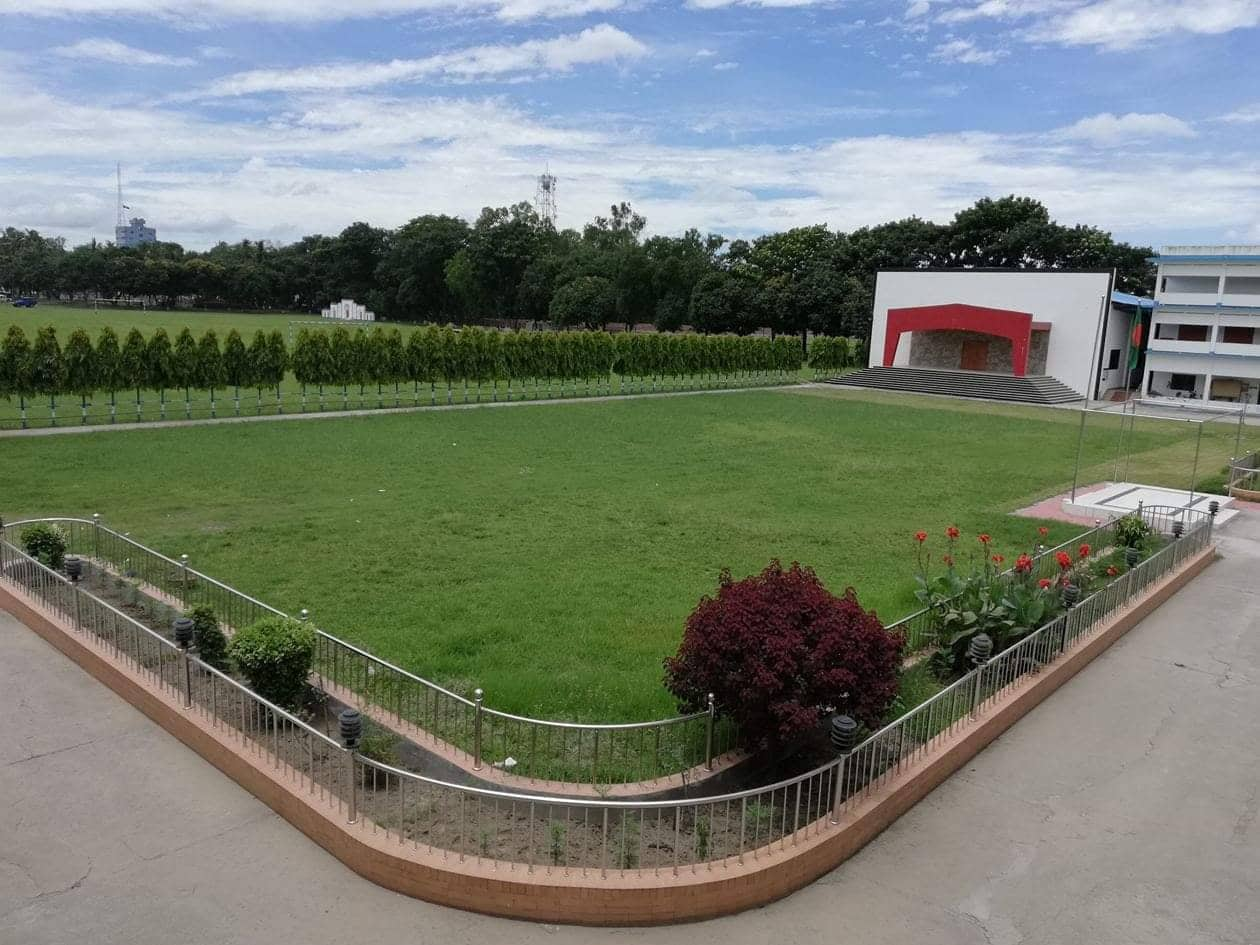 Welcome to all my dear students
[Speaker Notes: Welcome slide.]
Introduction
Md. Abdul Motalab
Senior teacher (English)
Police Lines School and 
College,Rangpur.
English For Today
Class-VIII
[Speaker Notes: Introduction of teacher & class.]
Unit-6, lesson-3
Going through immigration
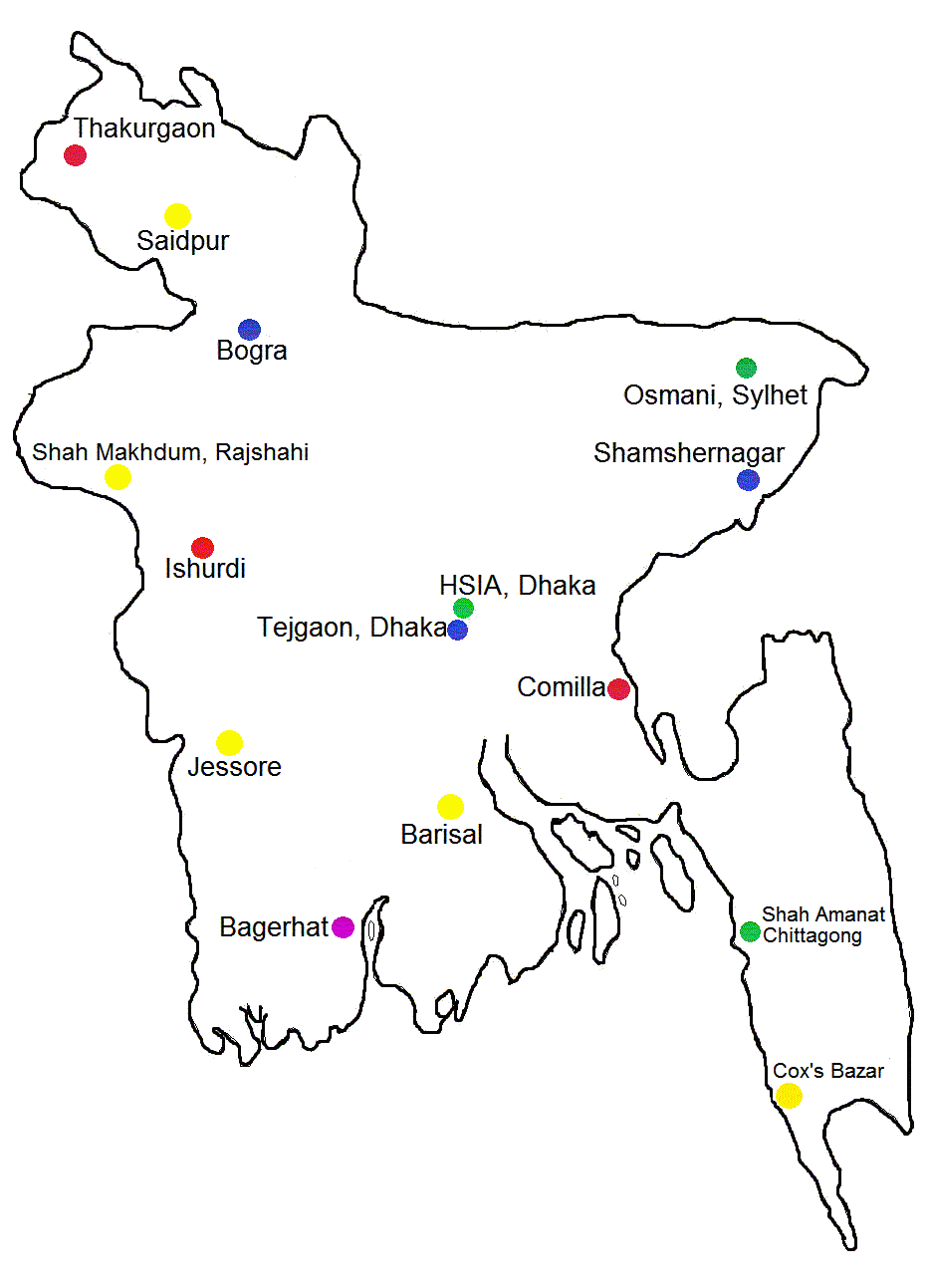 Legend under Bangladesh Map: 1. Green - International Airports 2. Yellow - Domestic Operational Airports 3. Blue - Airports where prior approval is needed
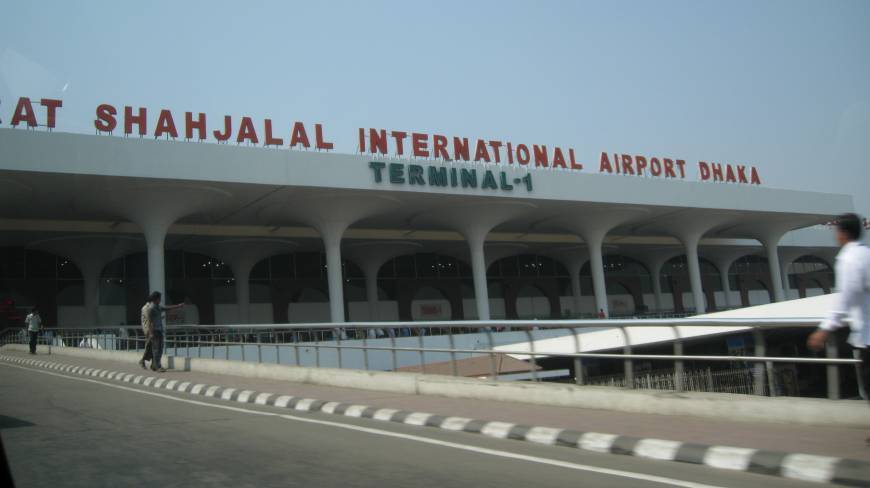 Topic’s name:
Going through immigration
Unit Six
Lesson- 3
LEARNING OUTCOMES
By the end of the lesson the learners will  be  able to
  *  talk about pictures
read a dialogue understanding it
ask and answer questions
make a list
act out a role play
Pair Work : Before reading the text, look at the pictures and discuss in pairs /talk about the pictures.I will ask you some questions ,you will answer them.
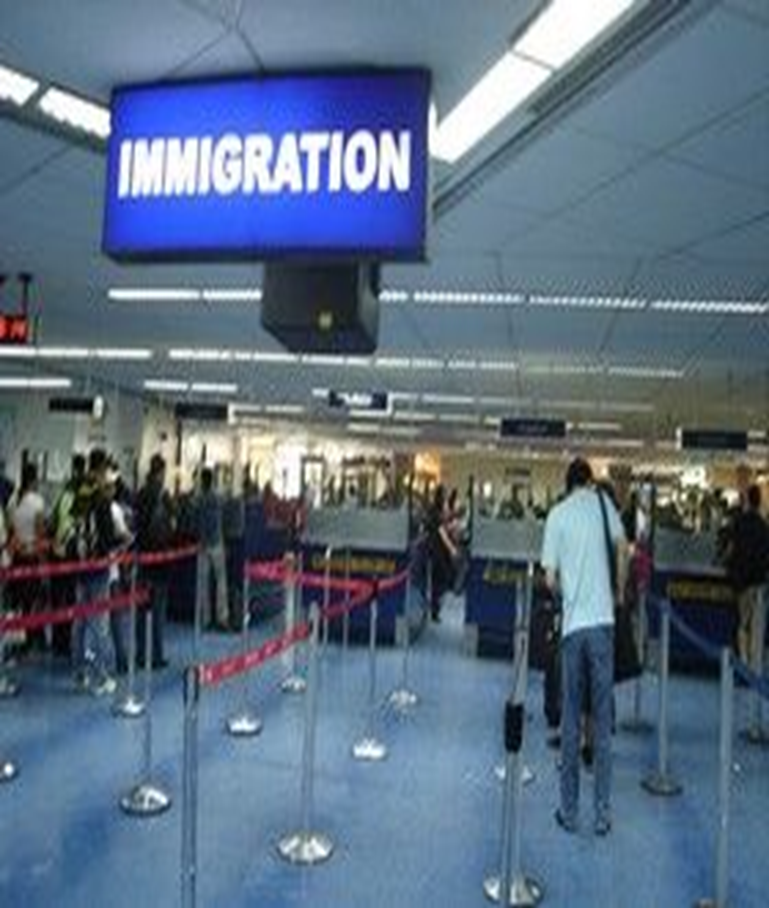 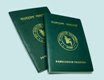 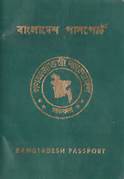 B .Text Reading: Read the text and answer following the  questions .
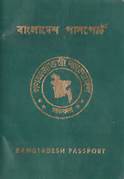 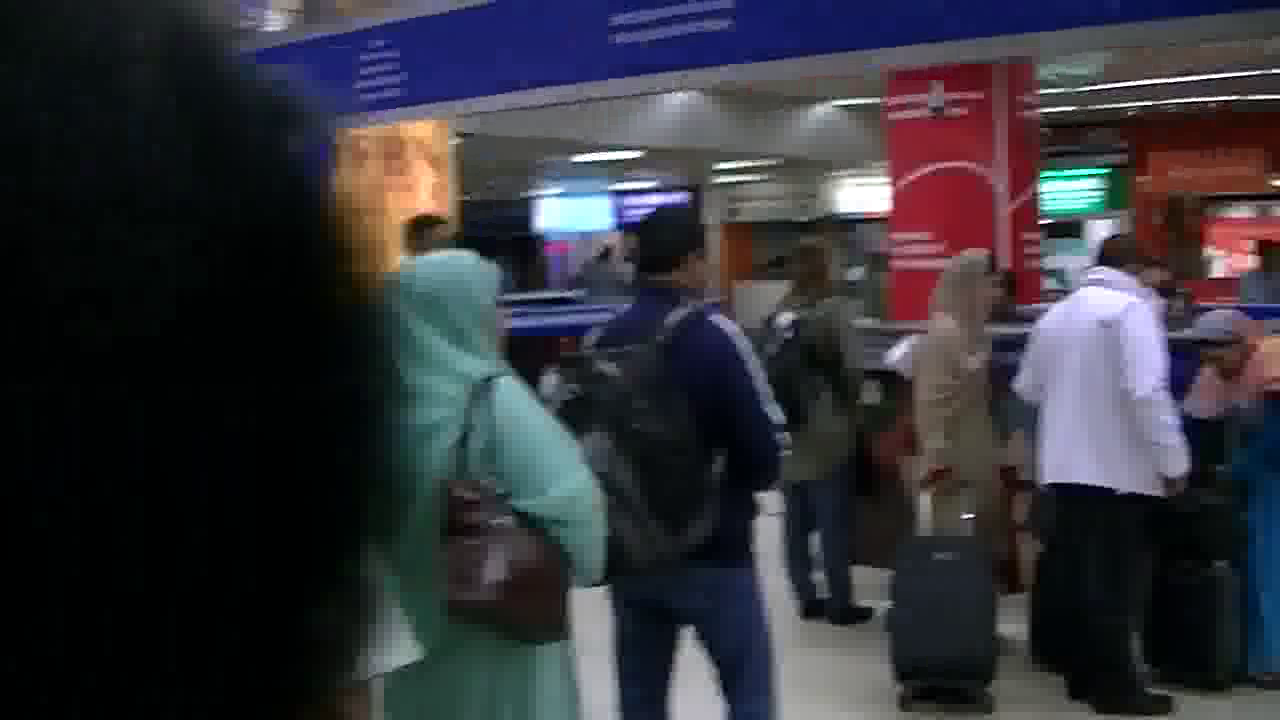 1.Why does a person need a passport?
2.What are those booths for?
3.Why are people standing in a line in front of them?
4.What are the persons doing inside the booth?
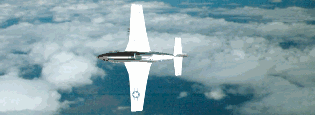 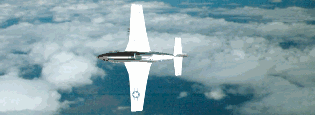 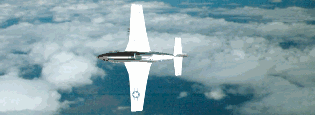 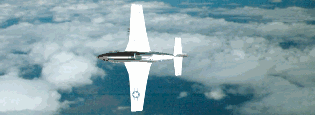 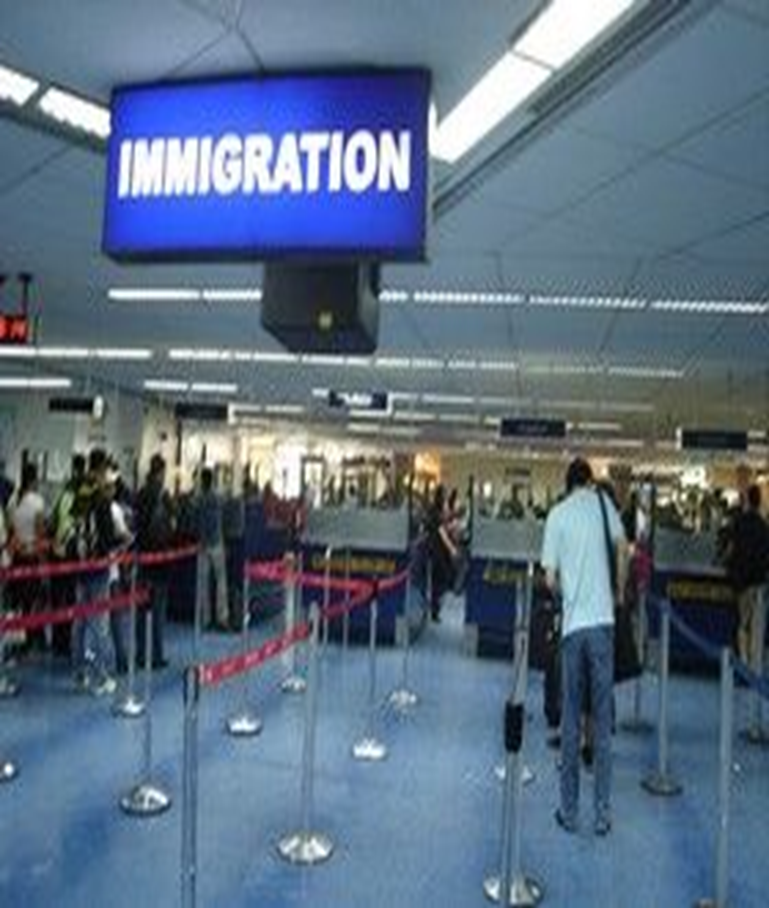 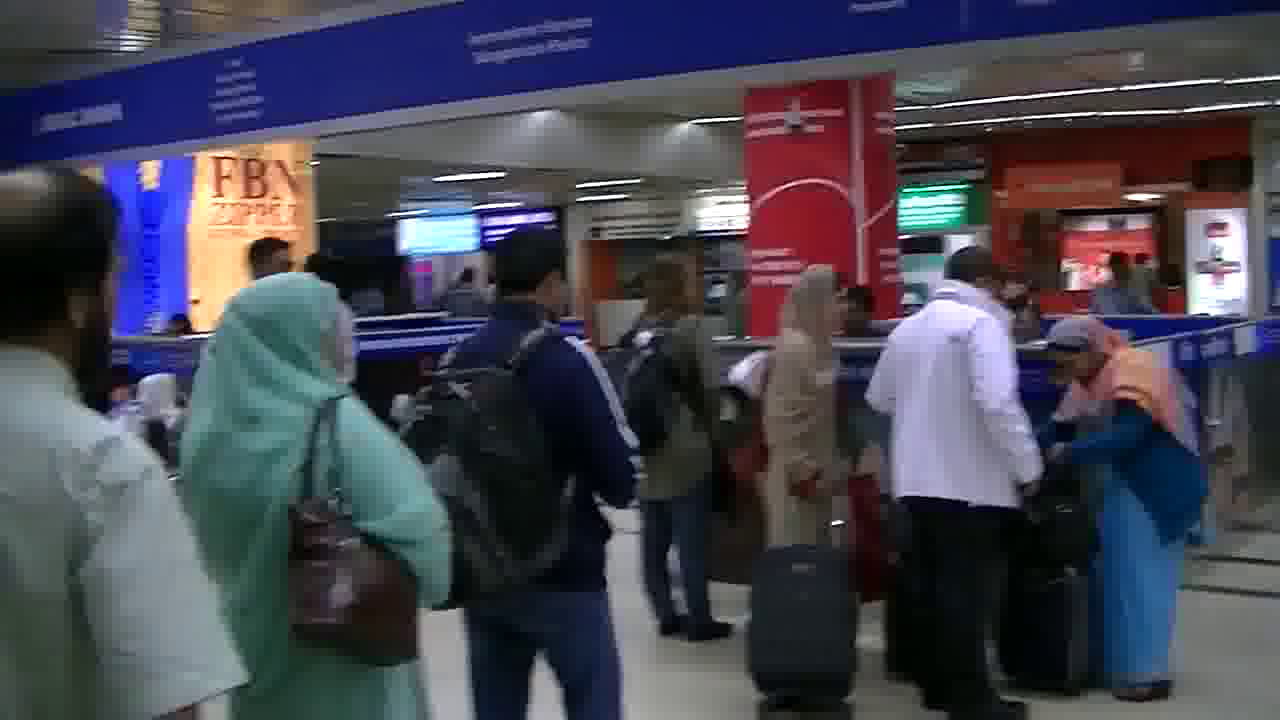 Immigration
(noun)
the part of a port, airport, etc where government employees examine the passports, visas, etc of foreign nationals entering the country
ˌ
Immigration officer
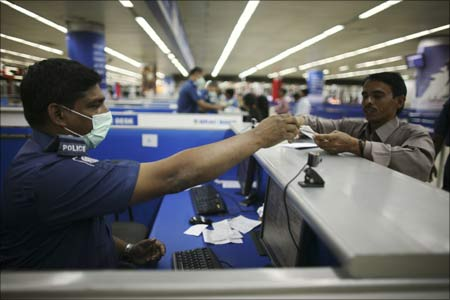 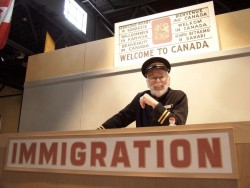 a government employee who examines the passports, visas, etc of foreign nationals entering the country at a port, airport, etc
Departure Lounge (noun)
U.S
U.K
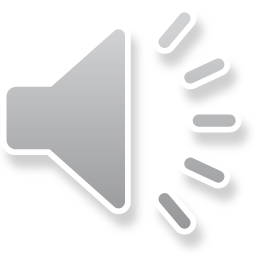 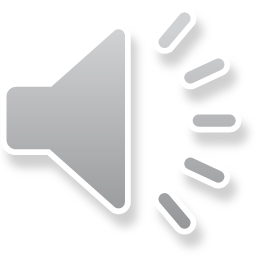 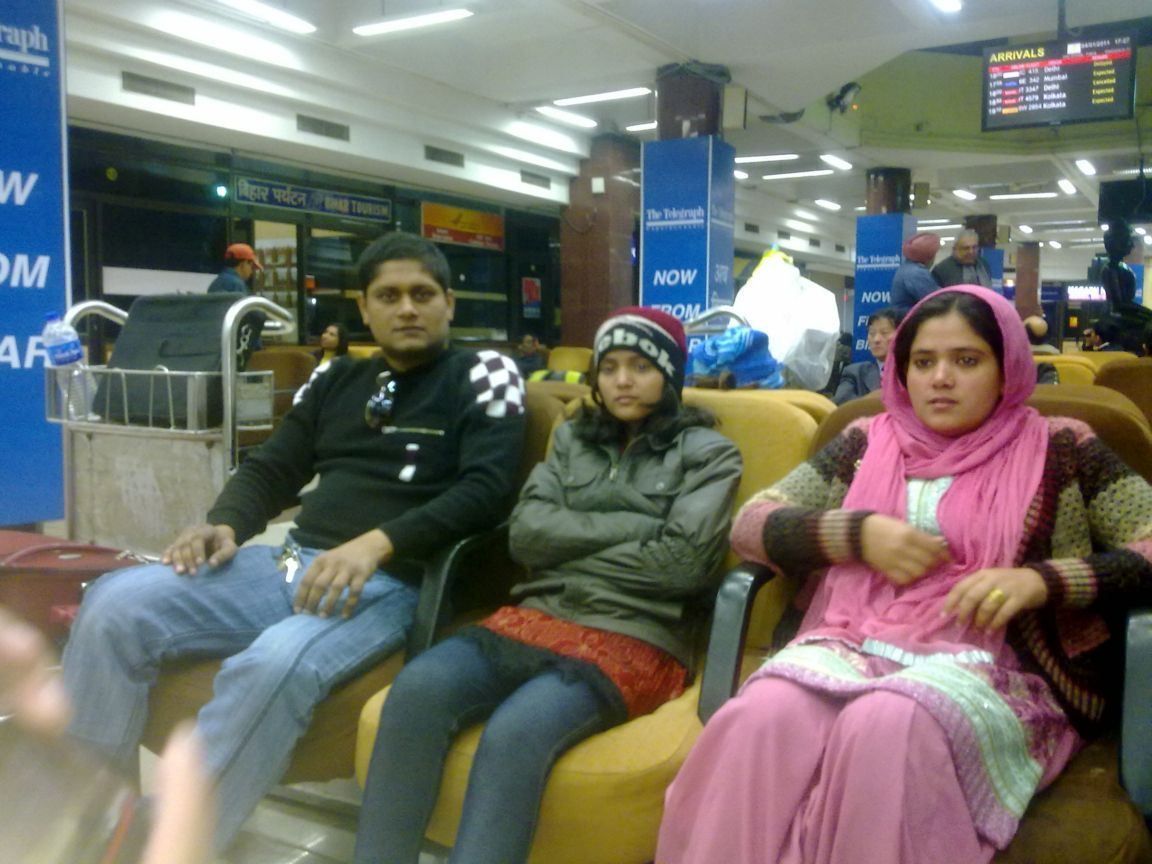 waiting area, 
lounge
an area / a lounge with seating where passengers can await departure
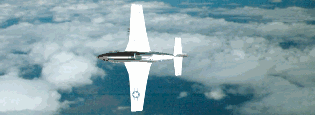 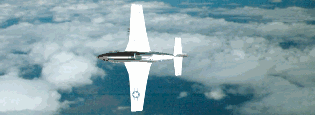 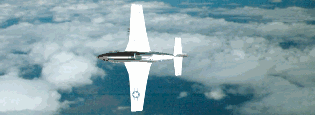 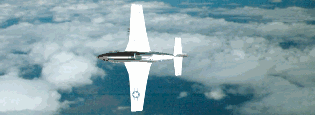 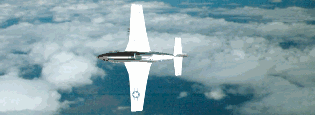 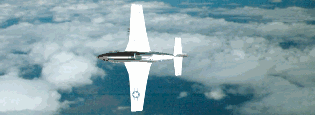 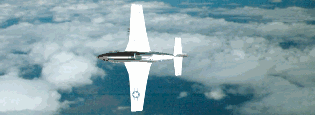 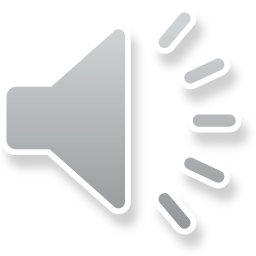 Departure (noun)
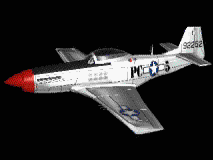 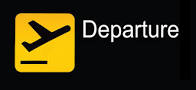 (d-pärchr)
The act of leaving
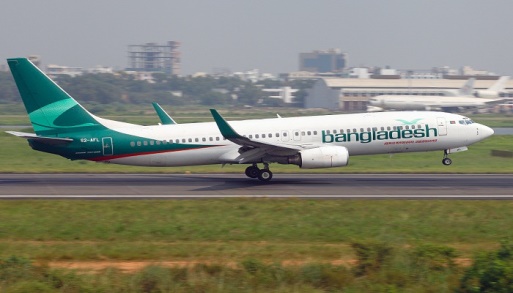 The plane is  getting ready for departure .
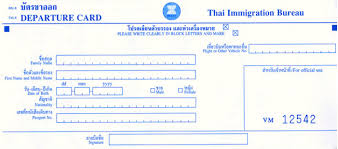 Departure
 card
outgoing passenger card
 or embarkation card
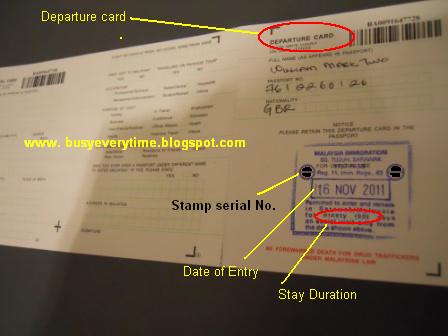 A departure card, also known as an outgoing passenger card or embarkation card, is a legal document used by immigration authorities to provide passenger identification and an effective record of a person’s departure from certain countries.
10 days
D. Act out the role of Mita and the Immigration officer.
C. Make a list first showing what the immigration  officer asks and tells Mita  and what Mita said in response.
Mita
Immigration officer
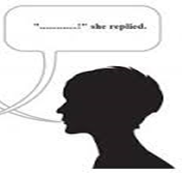 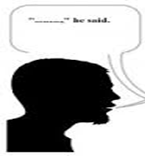 No , I’m Travelling with my aunt,
 uncle and cousin.
Are you travelling alone?
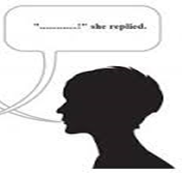 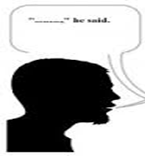 Are they over thee right now ?
Yes , they ‘re waiting in front of 
another counter.
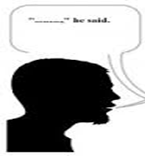 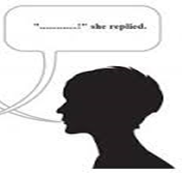 Are you going to visit Thailand 
for the first time ?
Yes, I’m going to visit Thailand 
for the fist time.
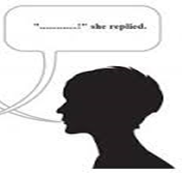 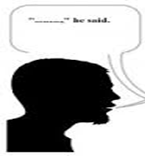 Hou long  are you going to  
stay there ?
I’m going to stay there for 
7-10 days.
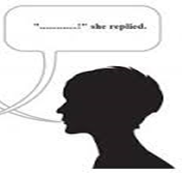 I’m going to stay there 
in a hotel.
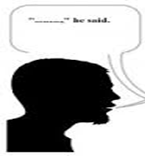 Where are you going to stay ?
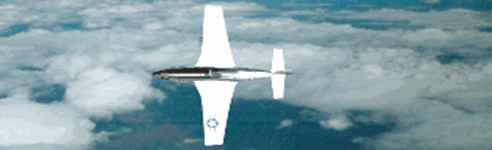 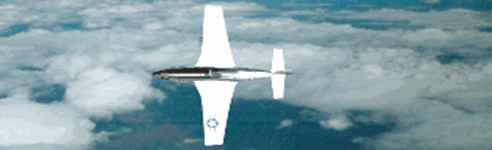 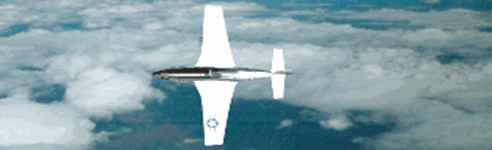 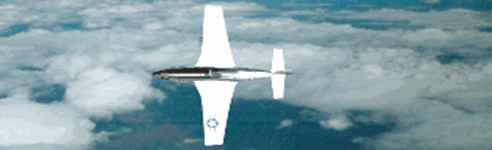 HOME WORK
E. Write the three things needed 
at immigration.
May Allah bless you all
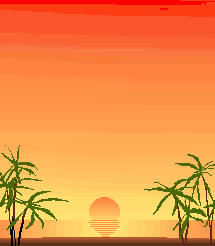 THANK YOU VERY MUCH